I am required to wear mask at school.
Everyone in grades 3-6 will need to do their part.
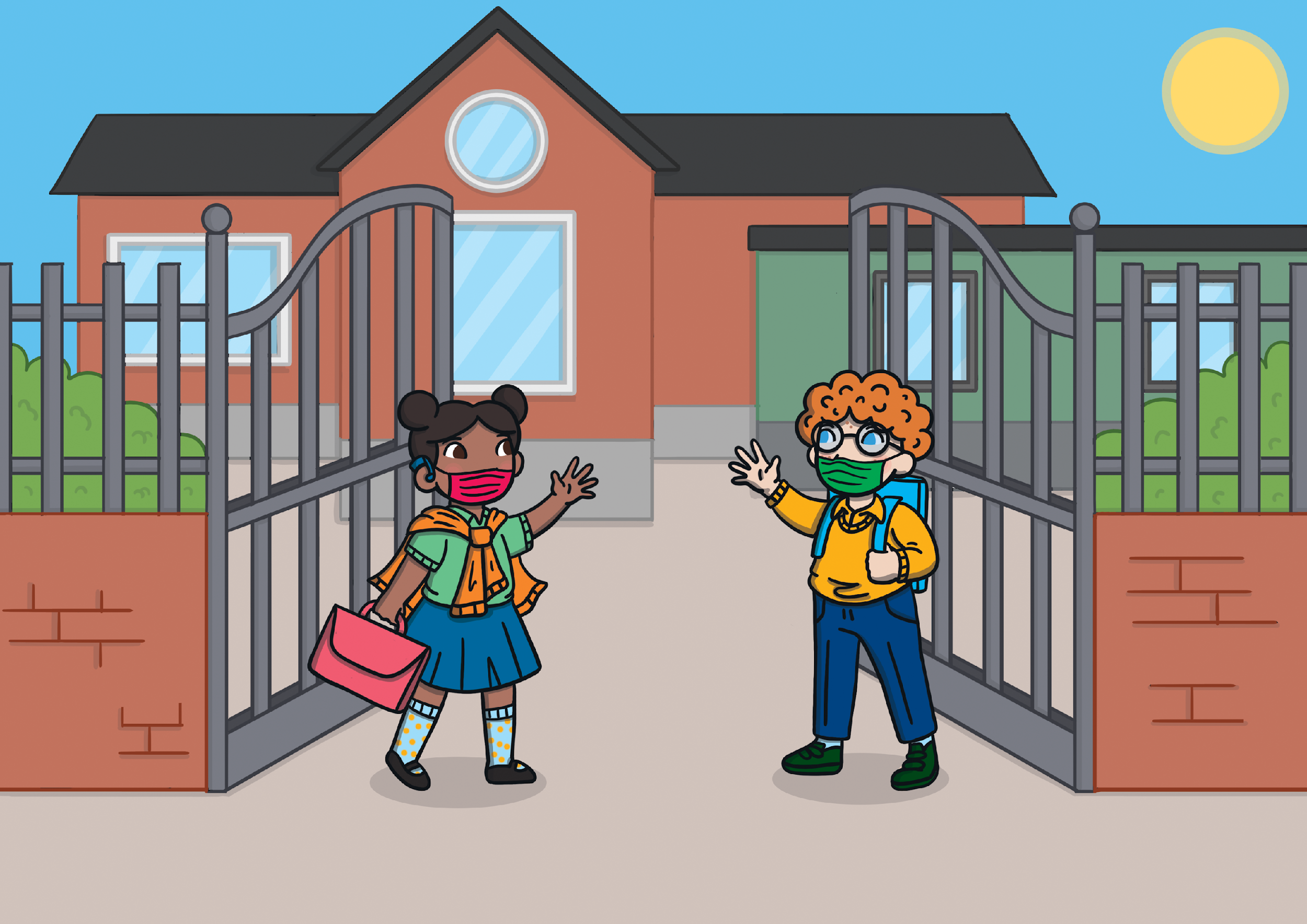 Wearing a mask can help keep me safe from germs.
A mask may prevent any germs in the air from entering my body.
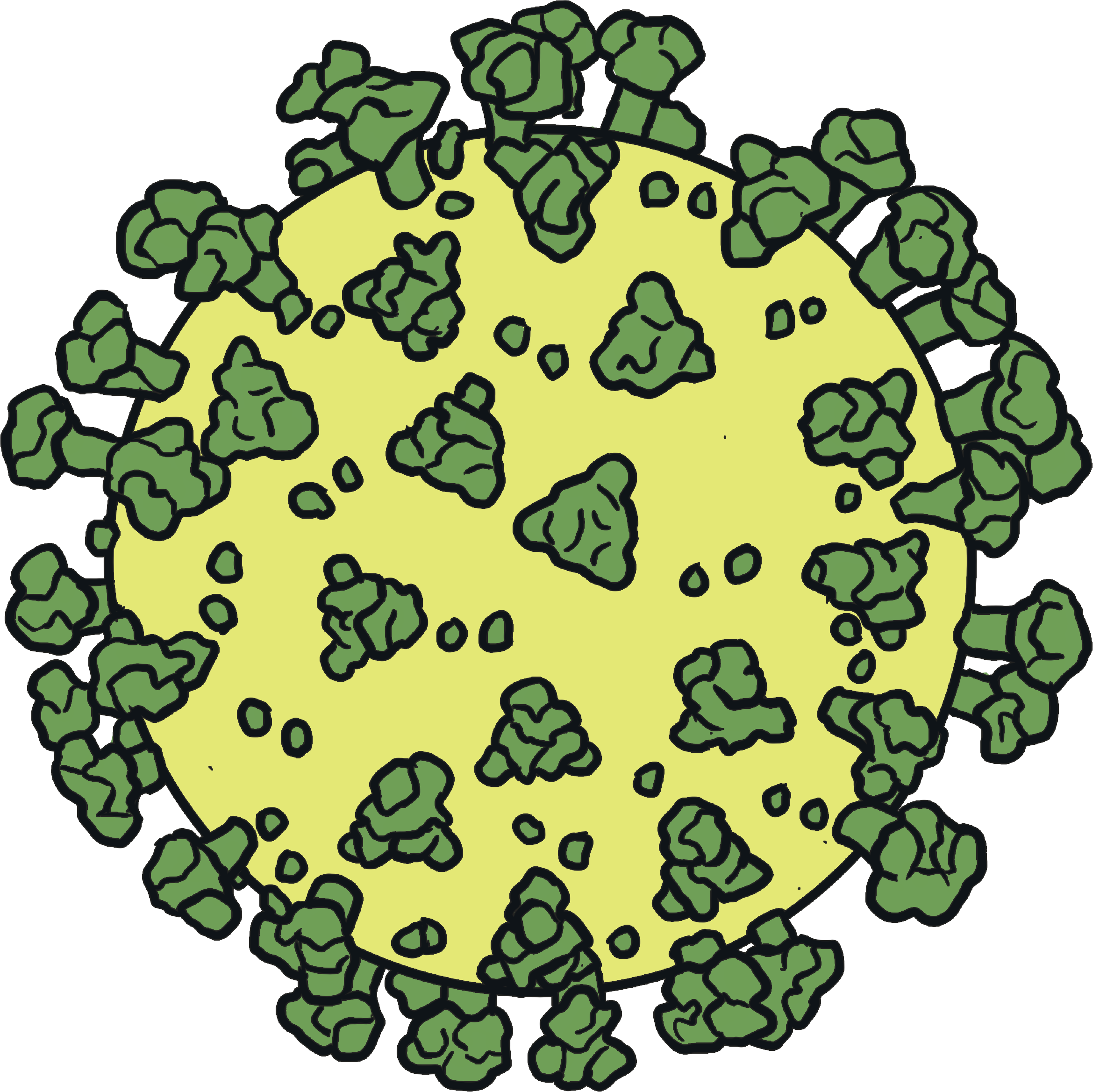 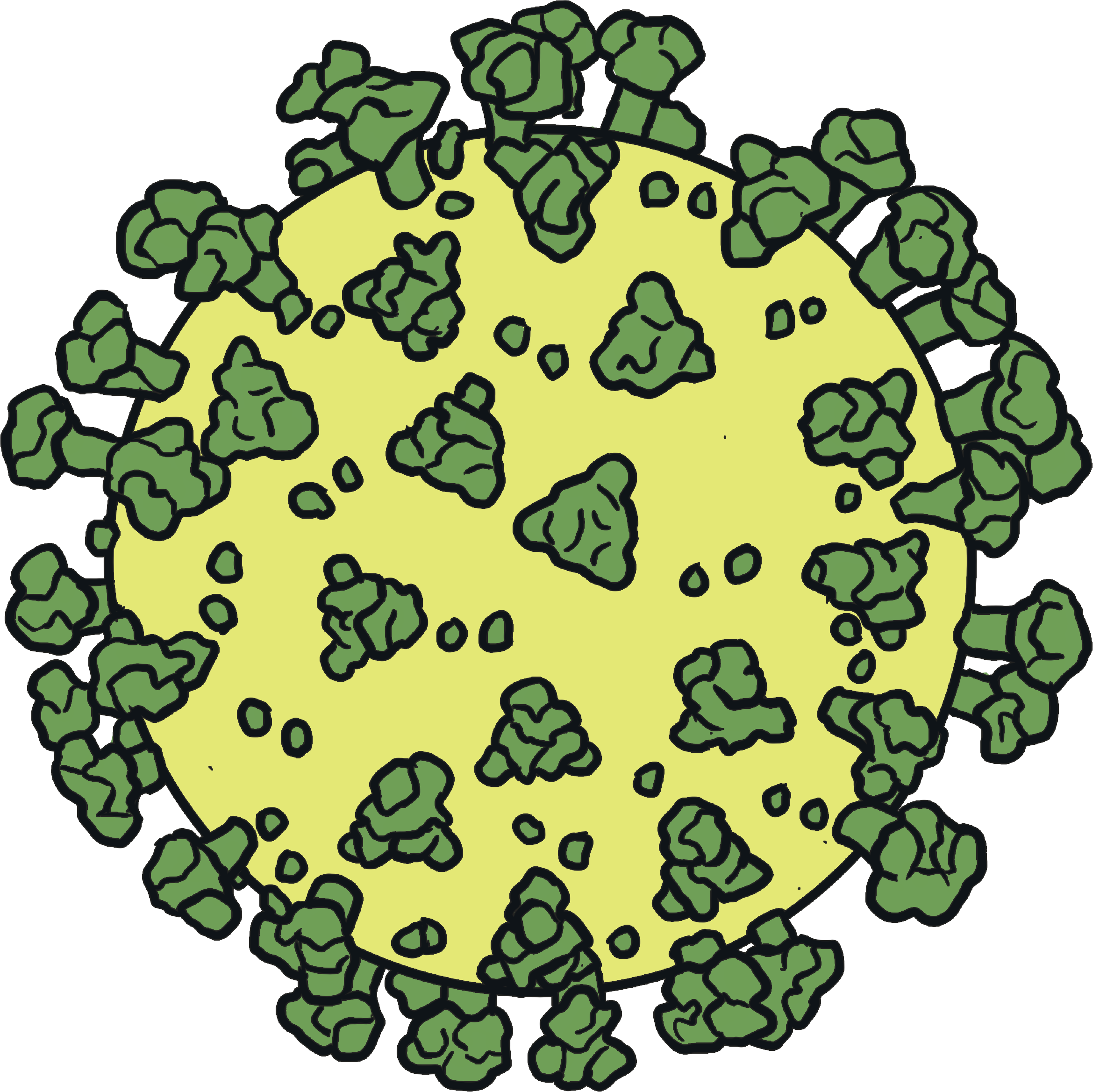 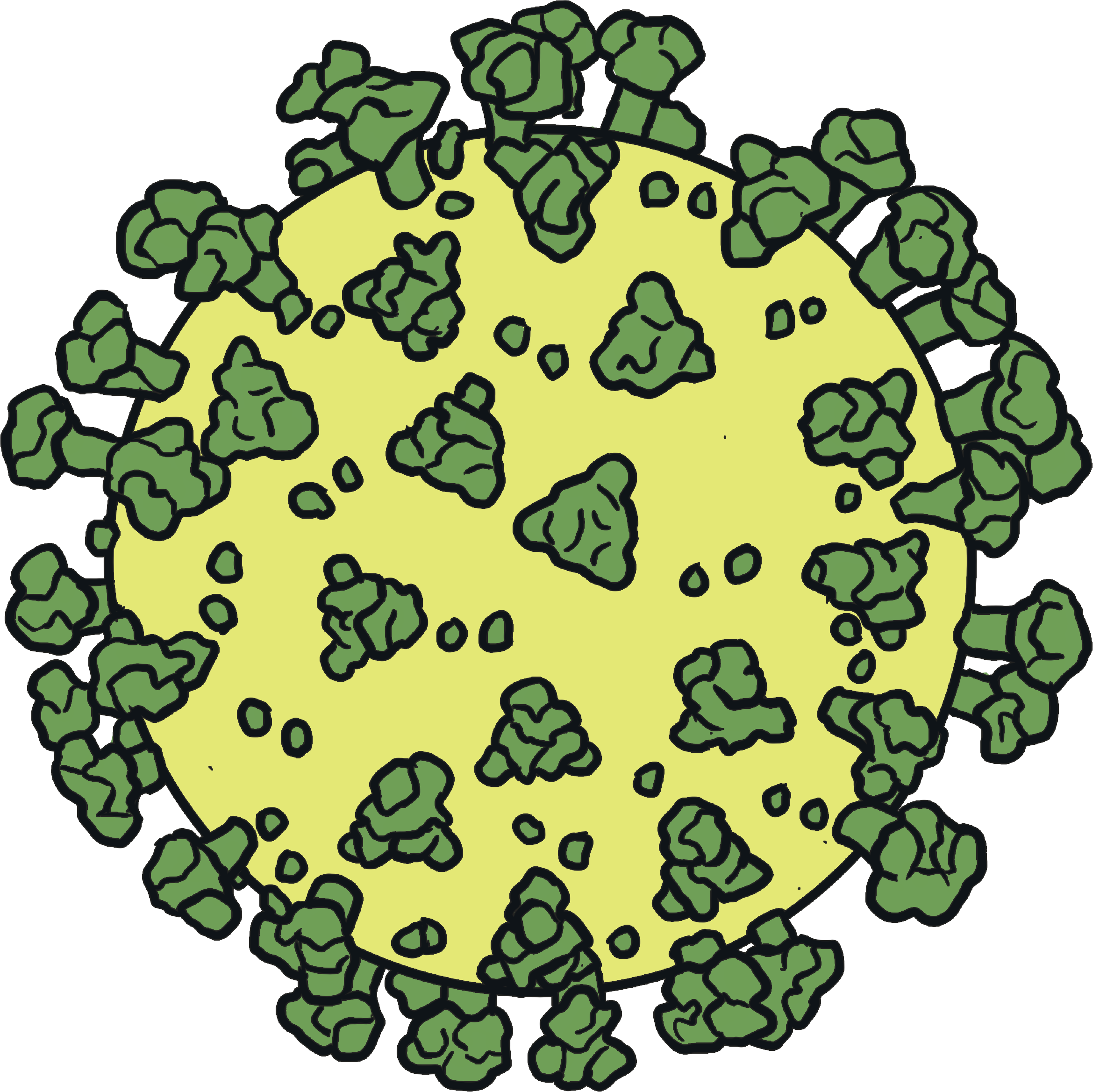 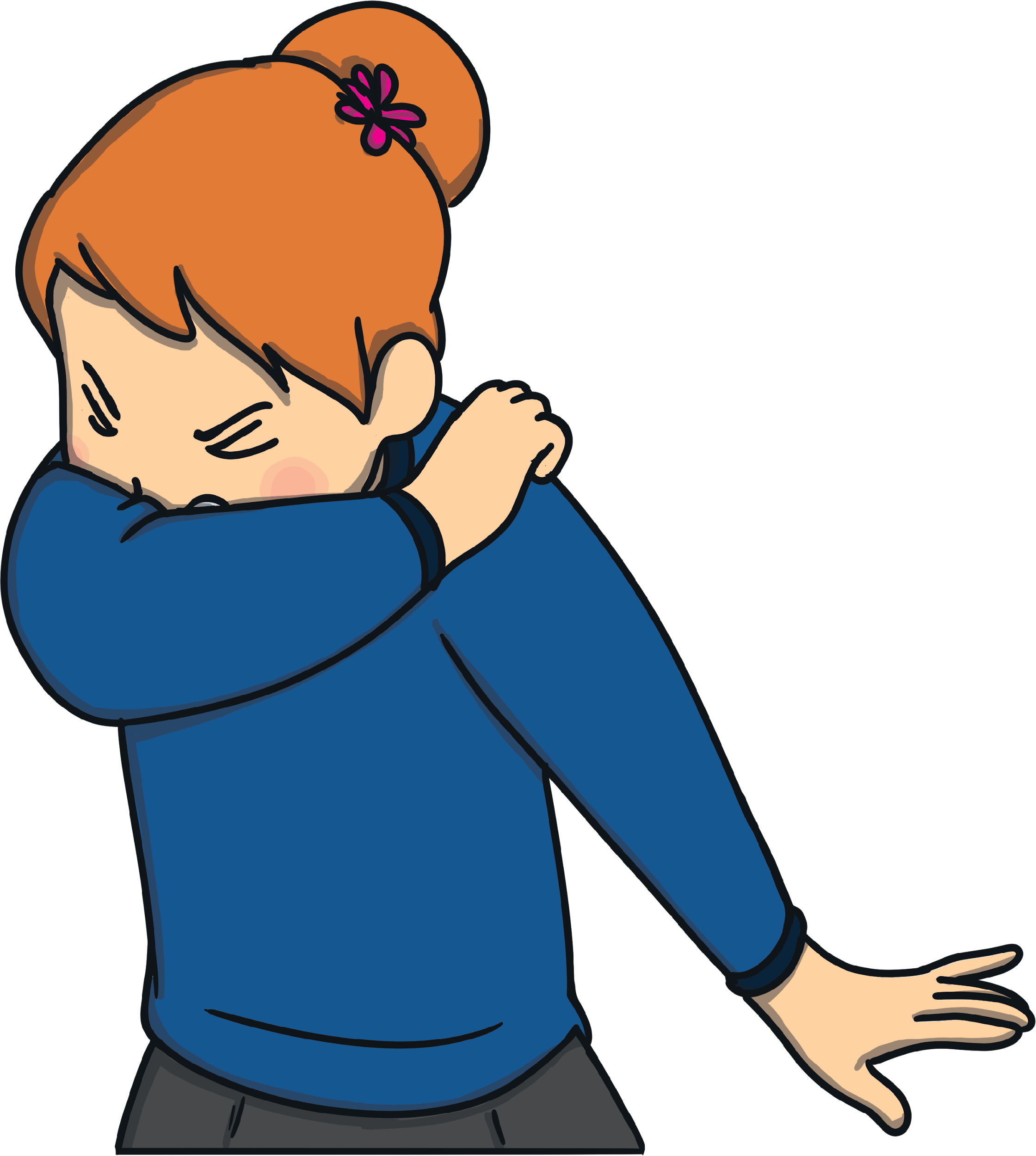 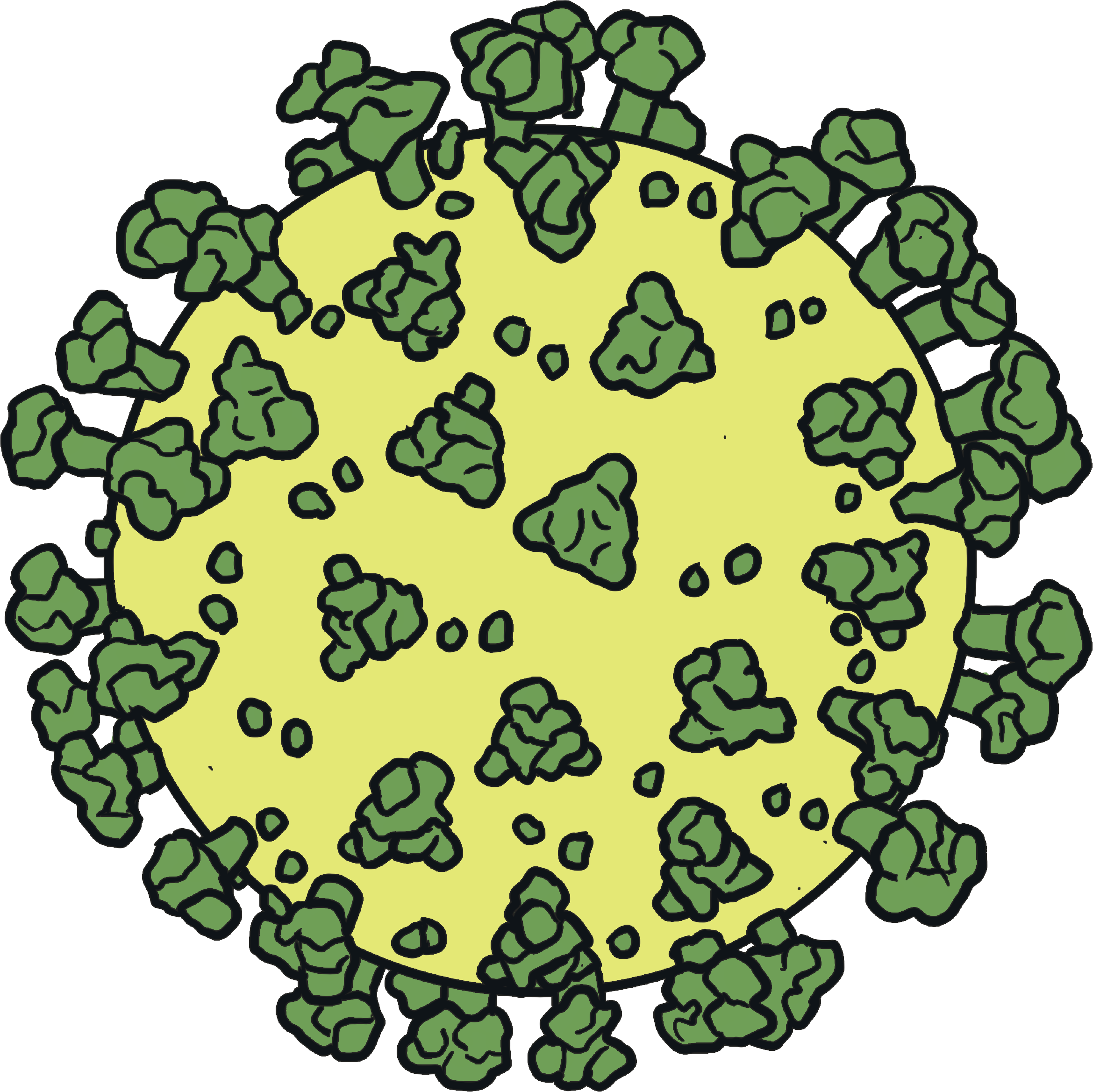 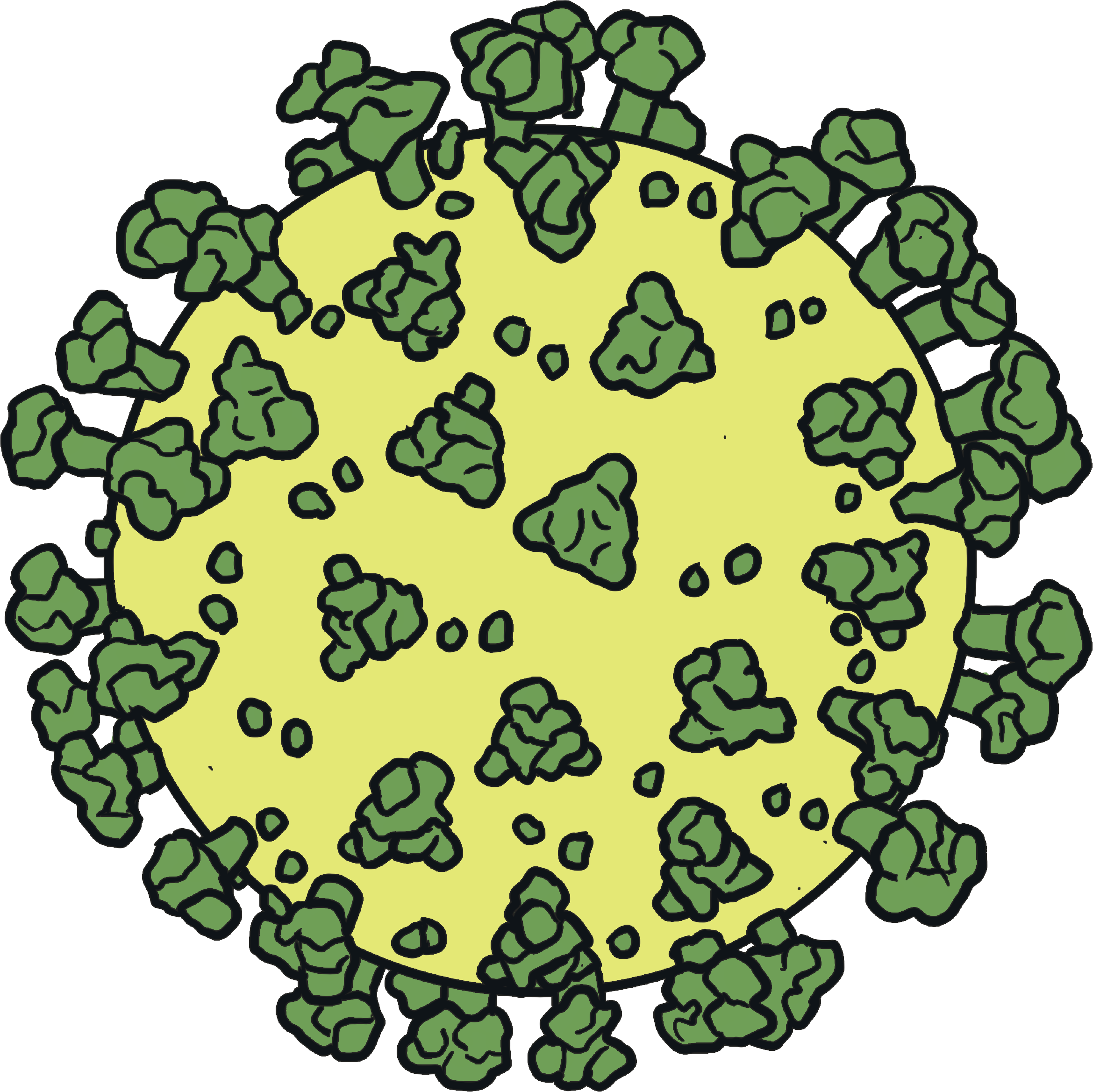 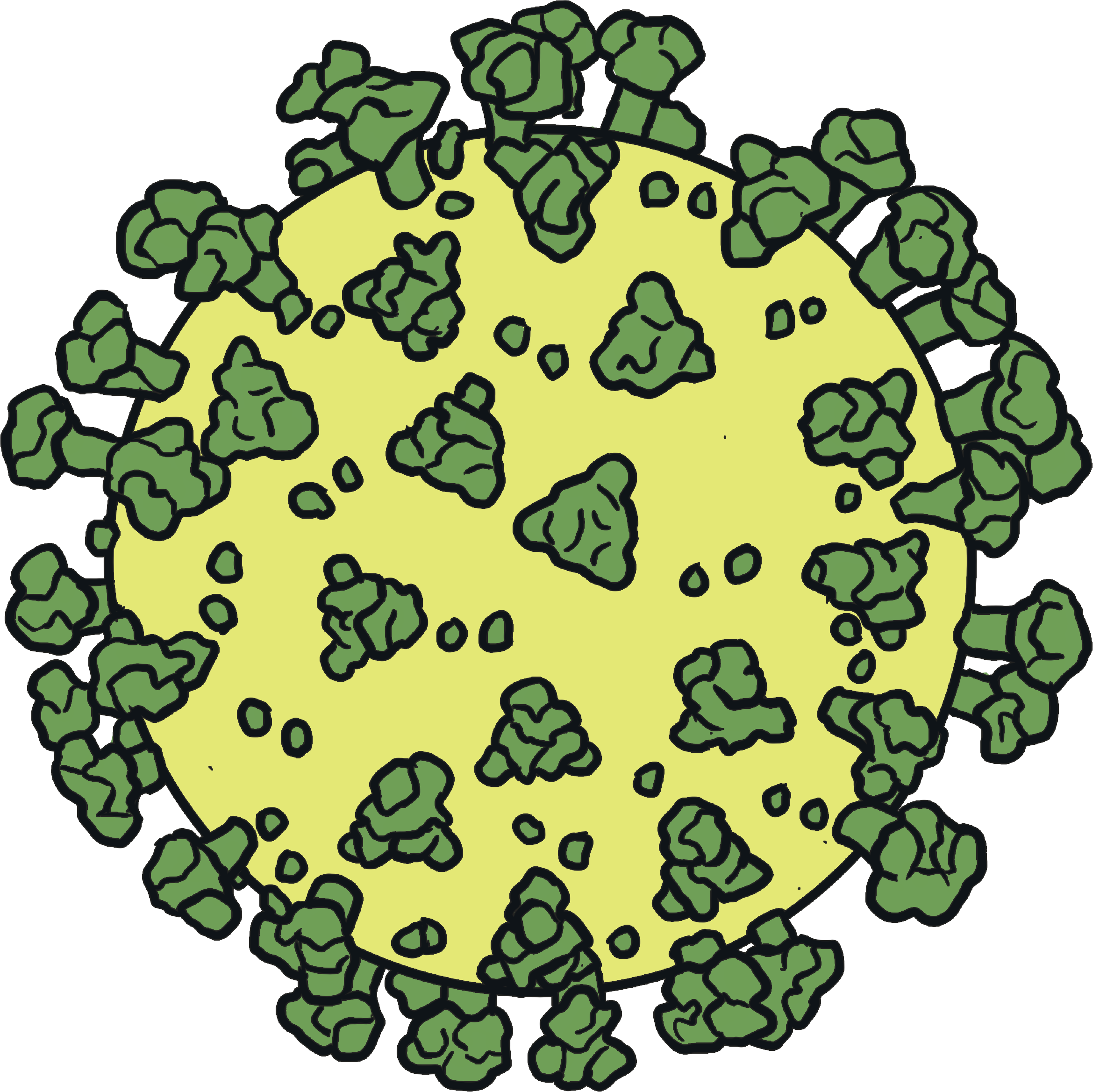 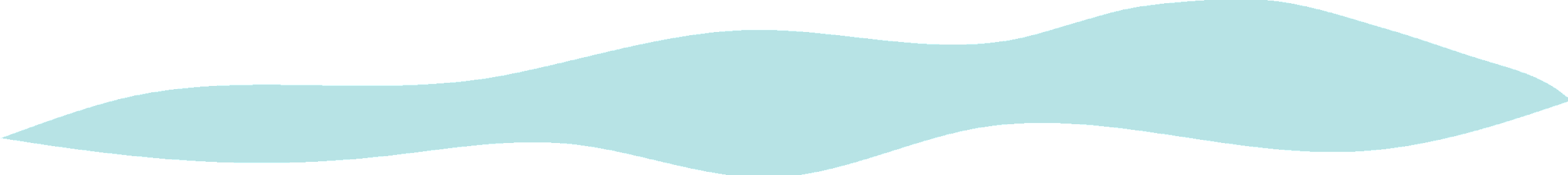 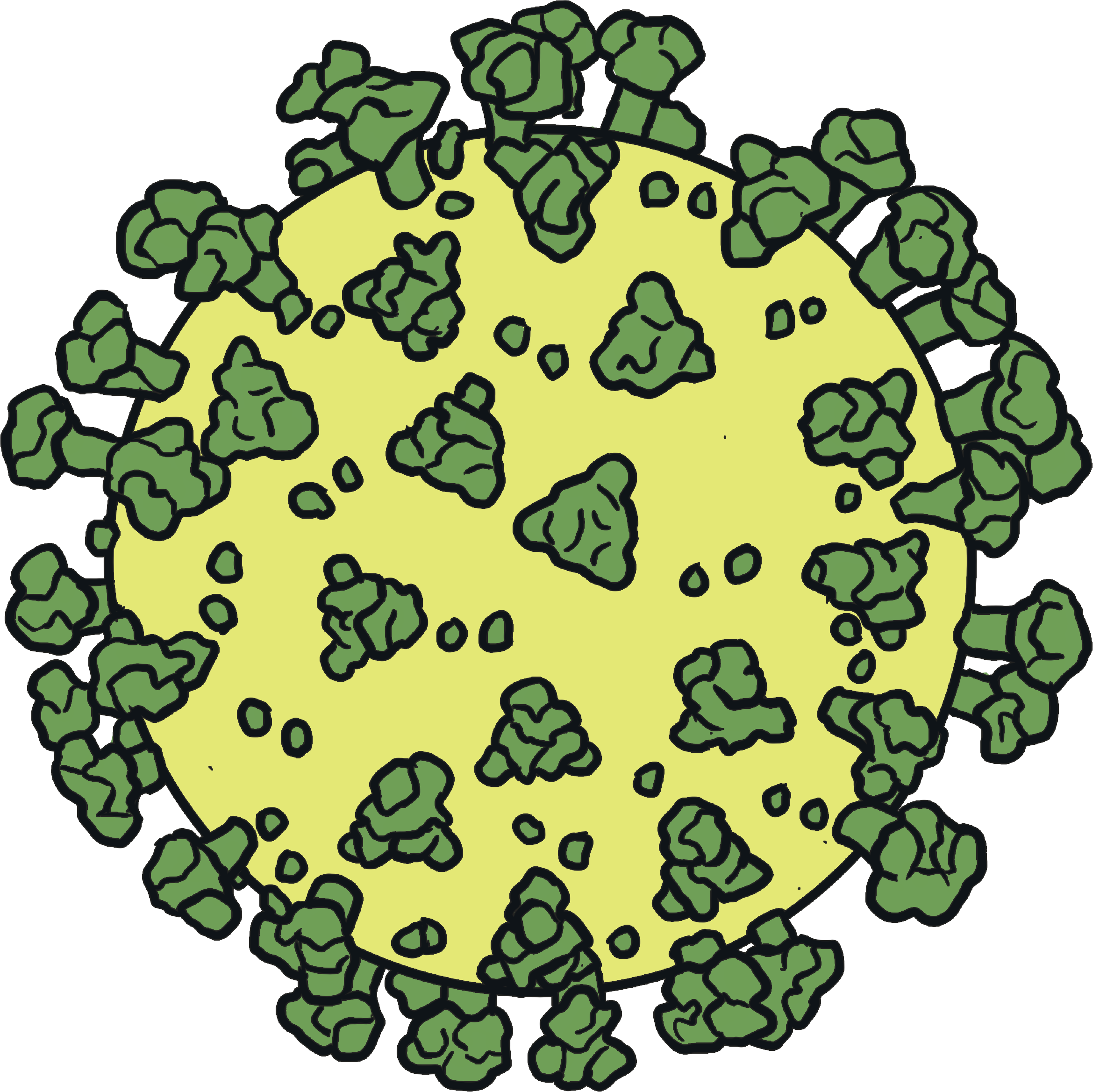 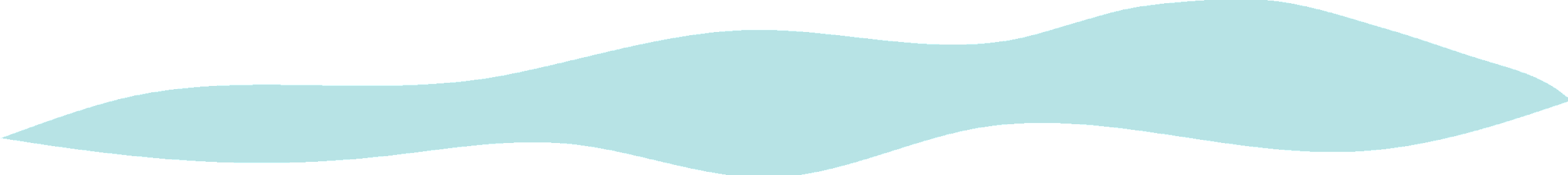 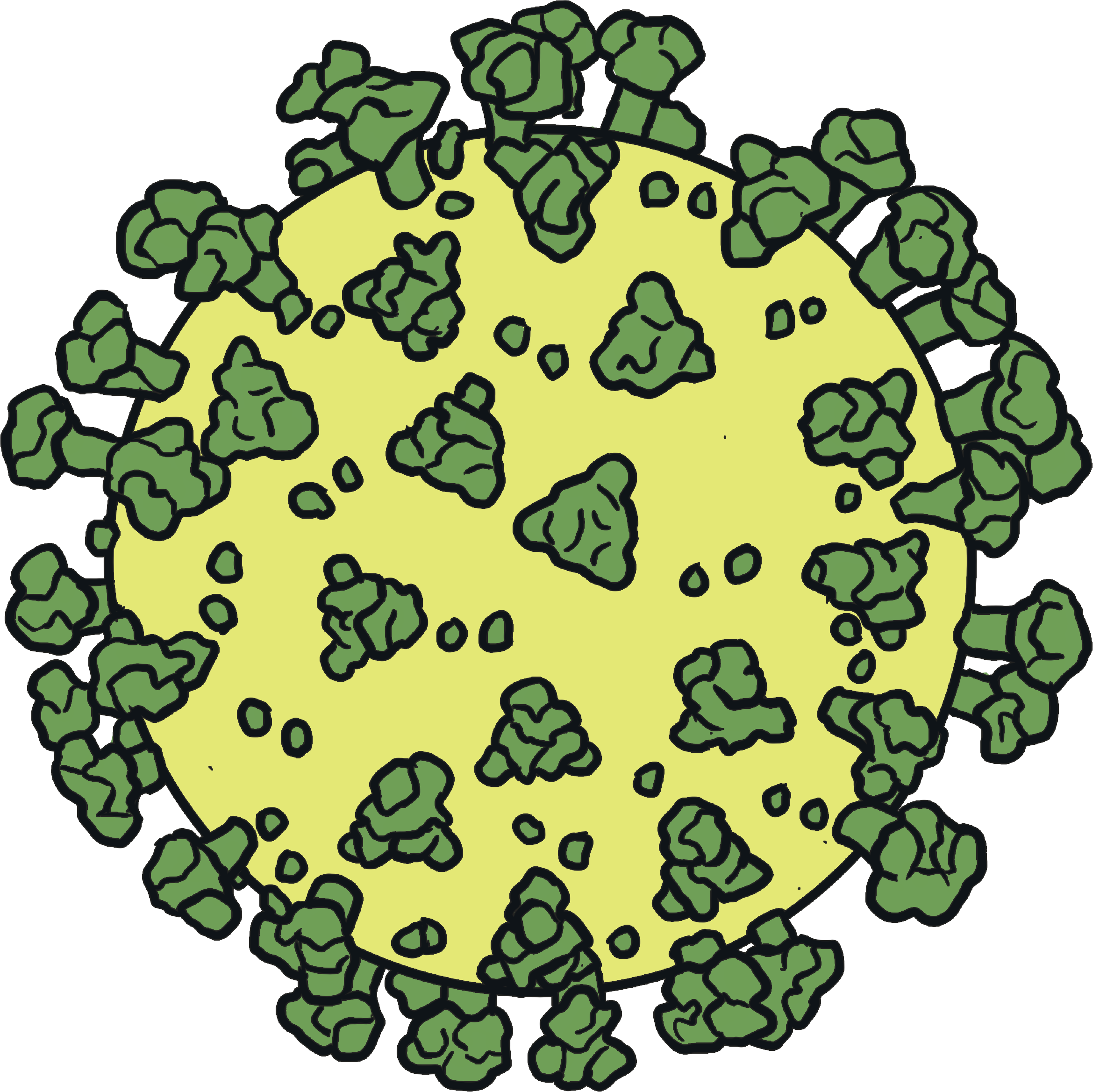 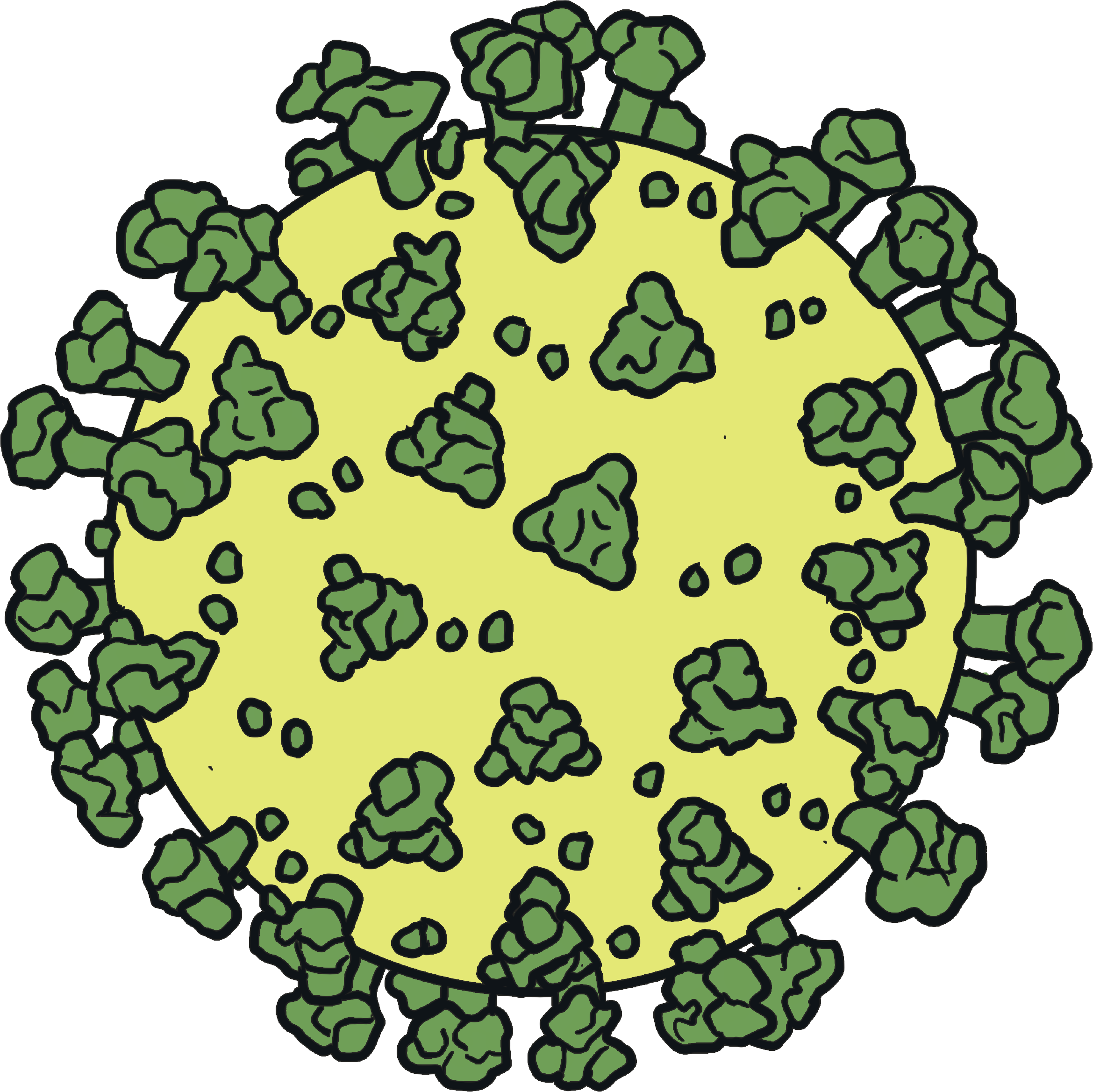 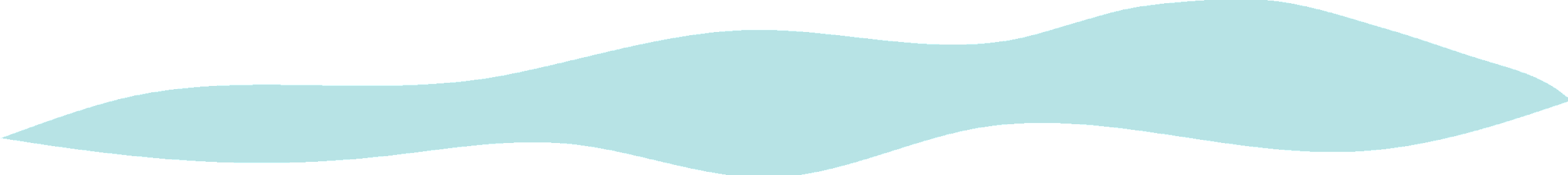 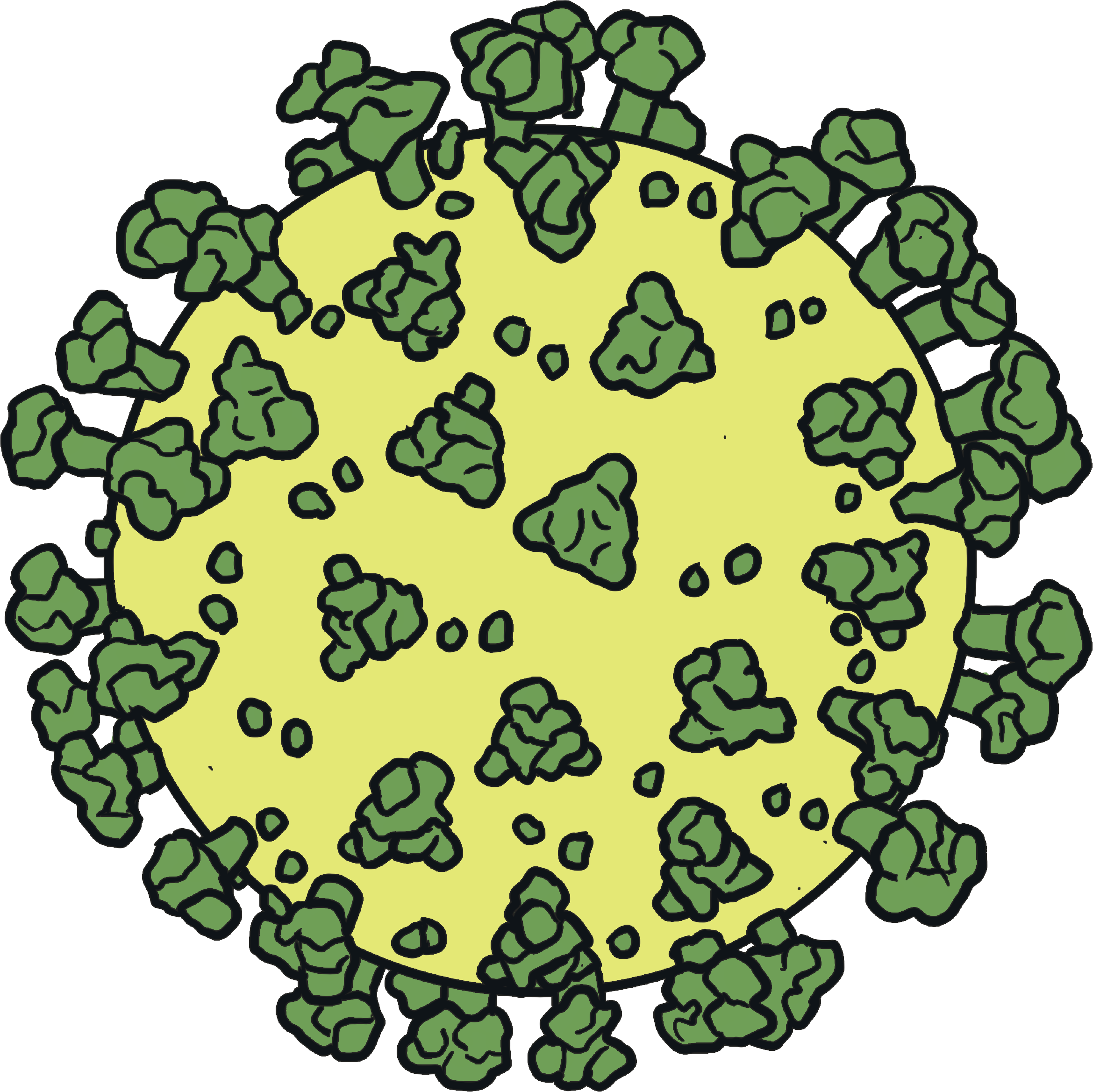 All of my friends will be wearing masks too. 
We will be keeping ourselves and each other safe together.
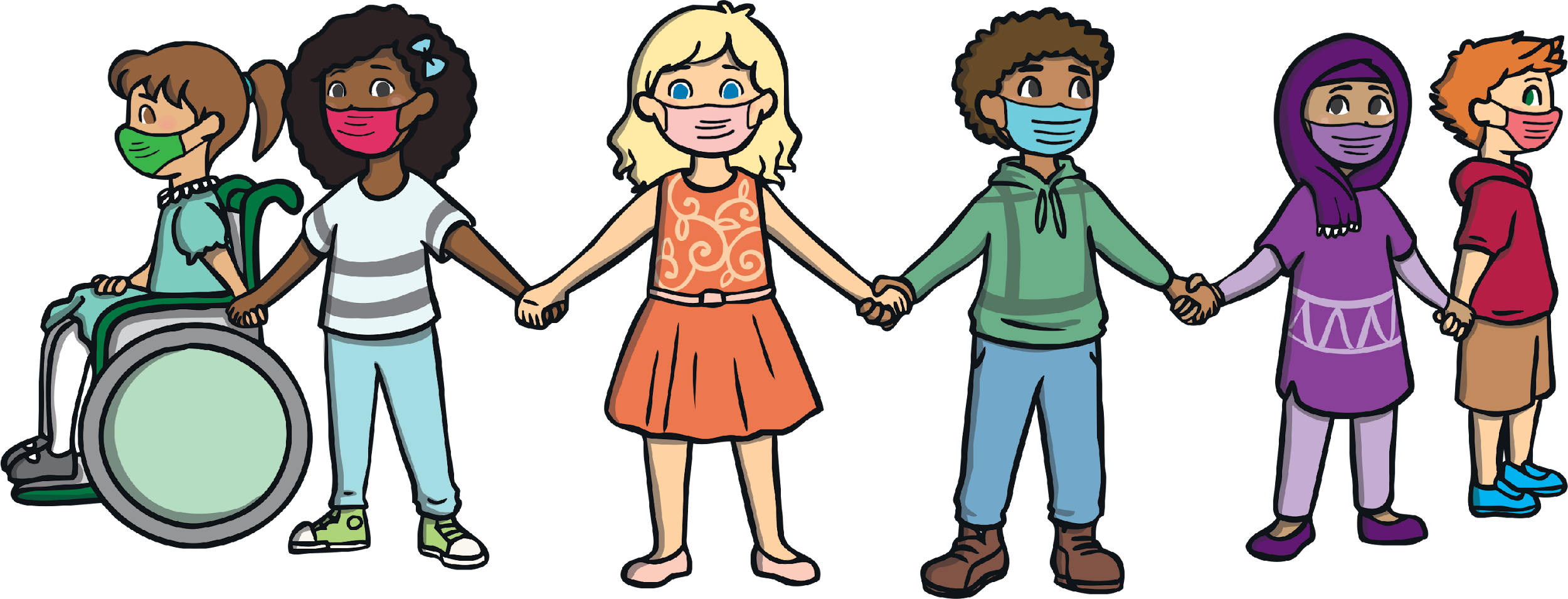 My teachers and the other adults will be wearing masks in the classroom and outside.
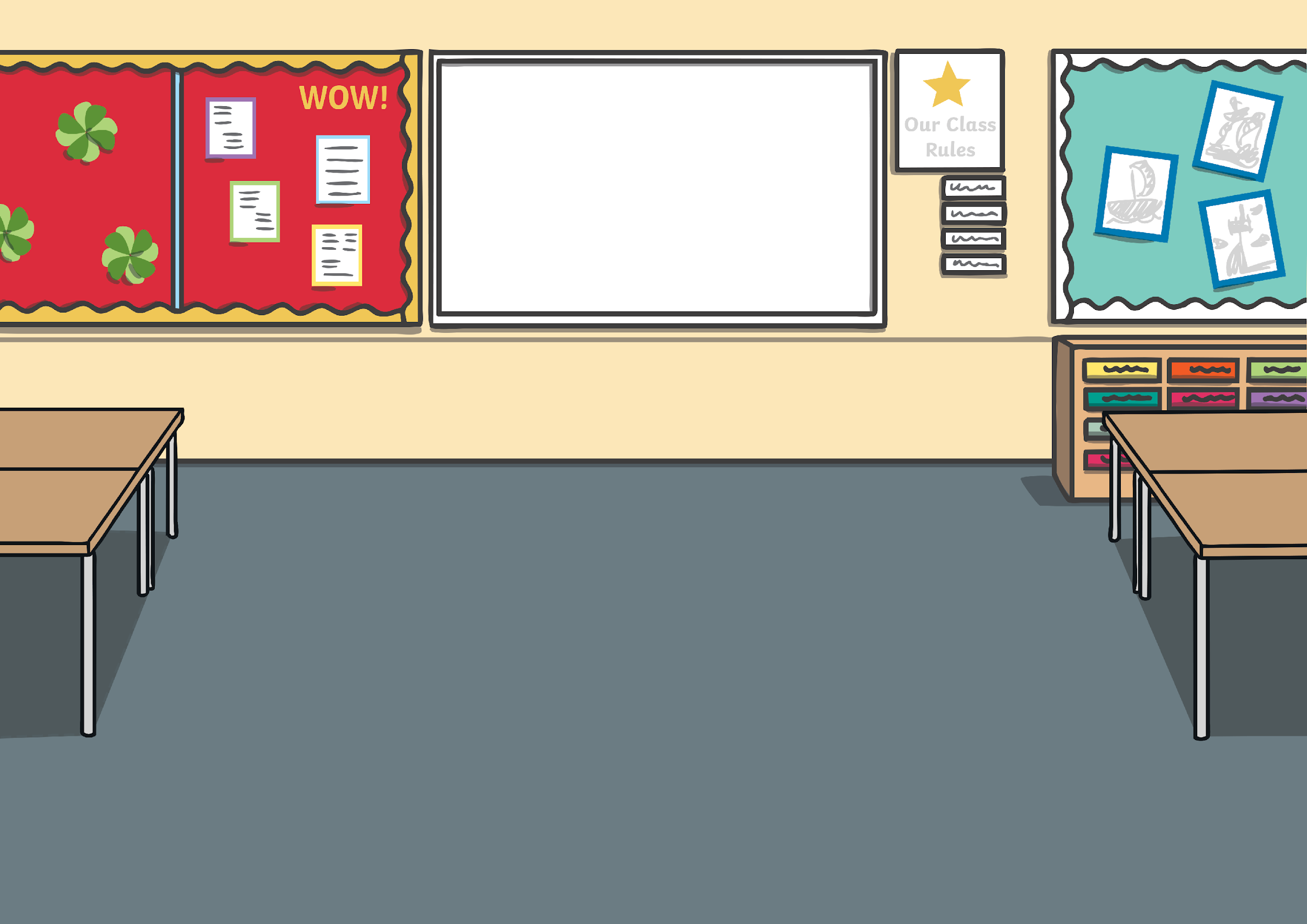 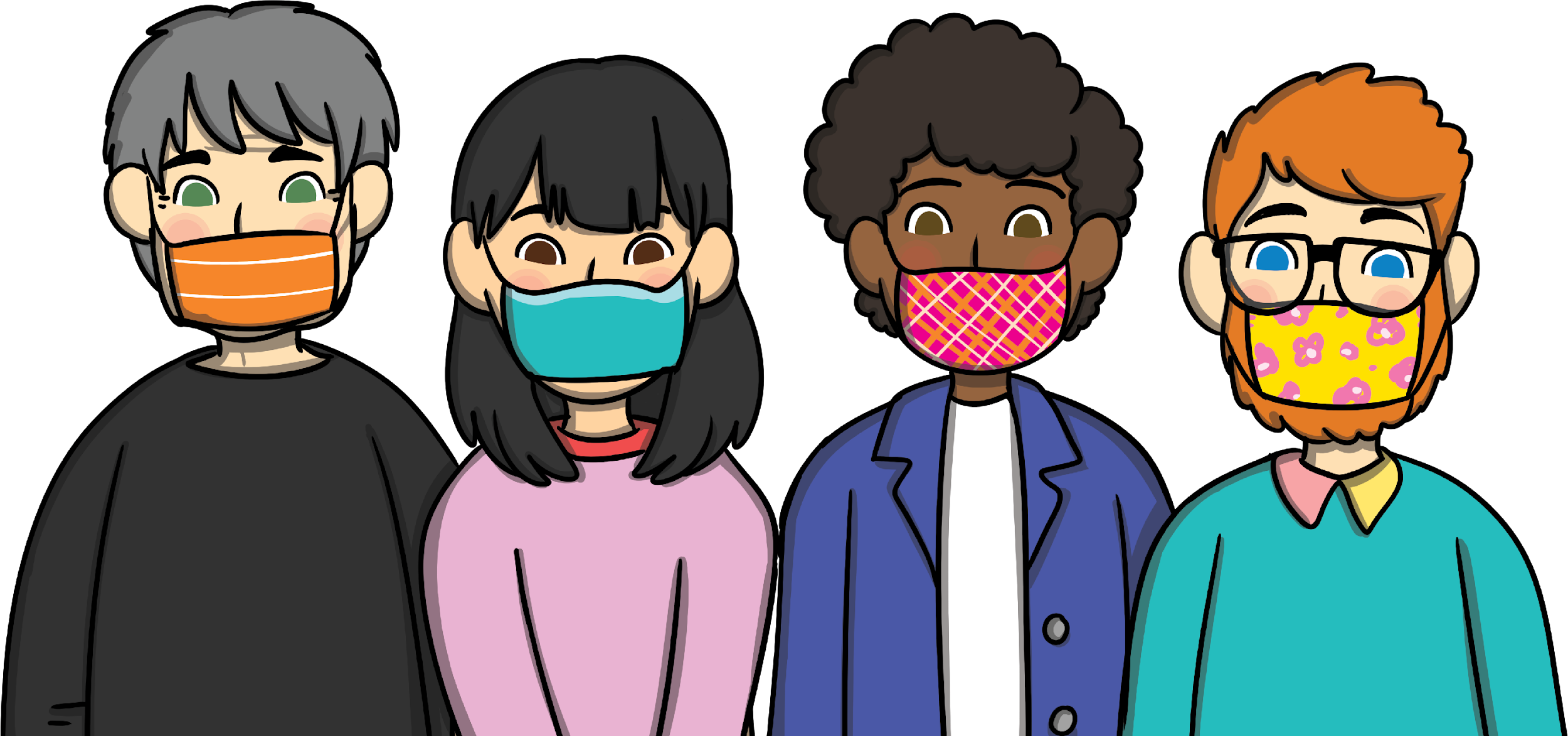 I will need to wear a mask whenI am learning.
This will be something different for everyone.
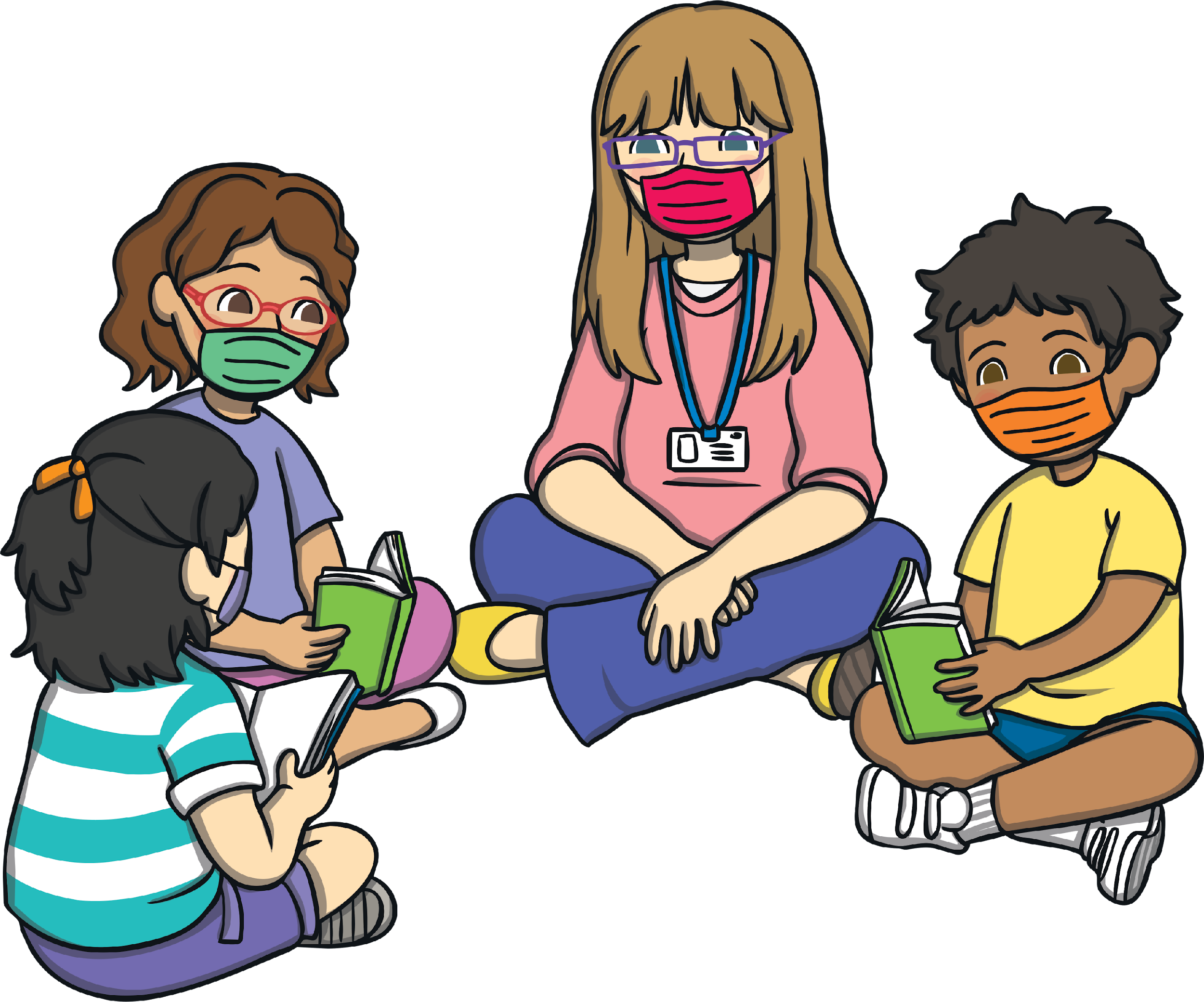 I can wear a mask whenI am playing.
If I am playing a high energy sport, I can keep my mask somewhere safe.
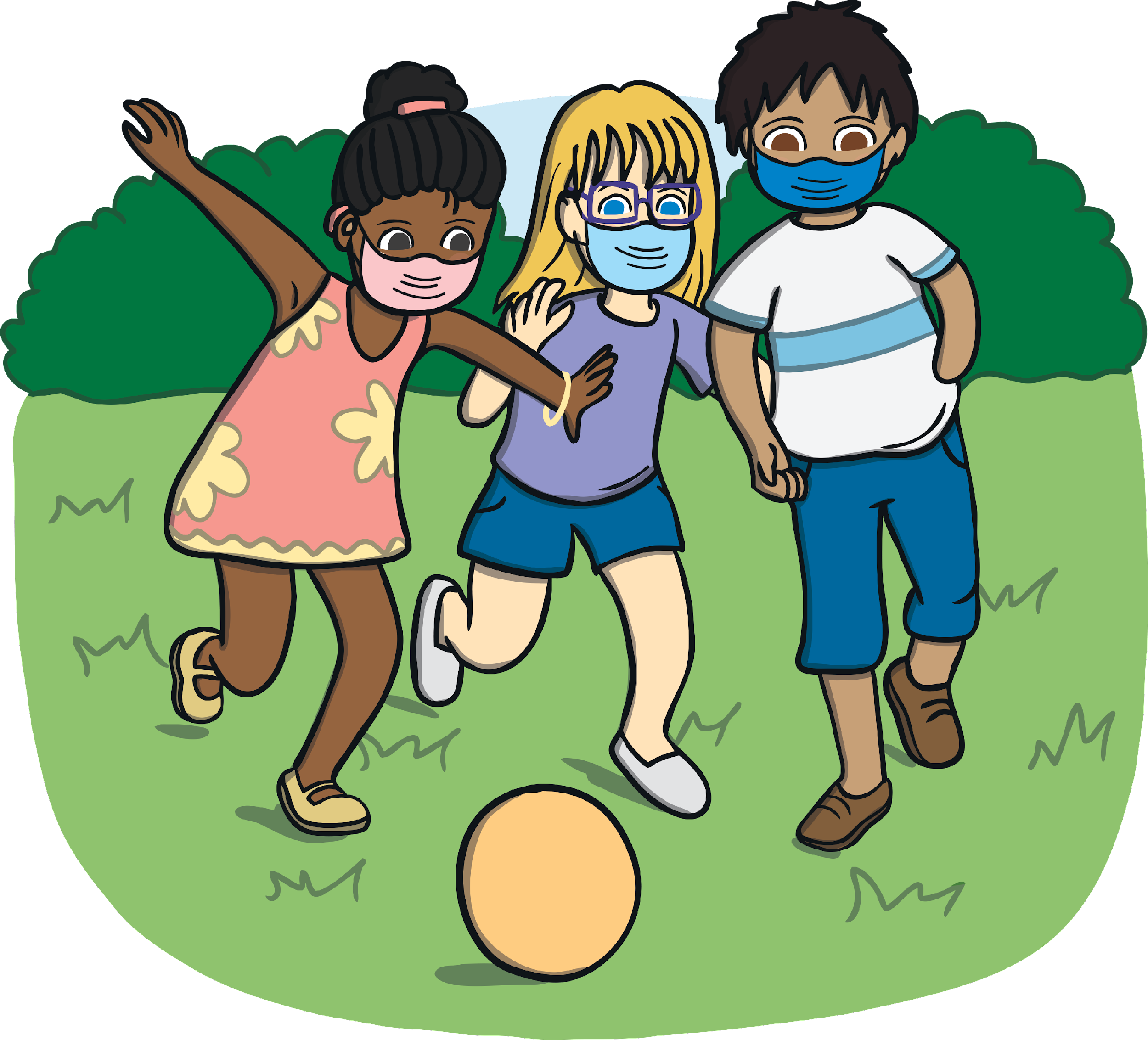 This is the correct way to wear my mask.
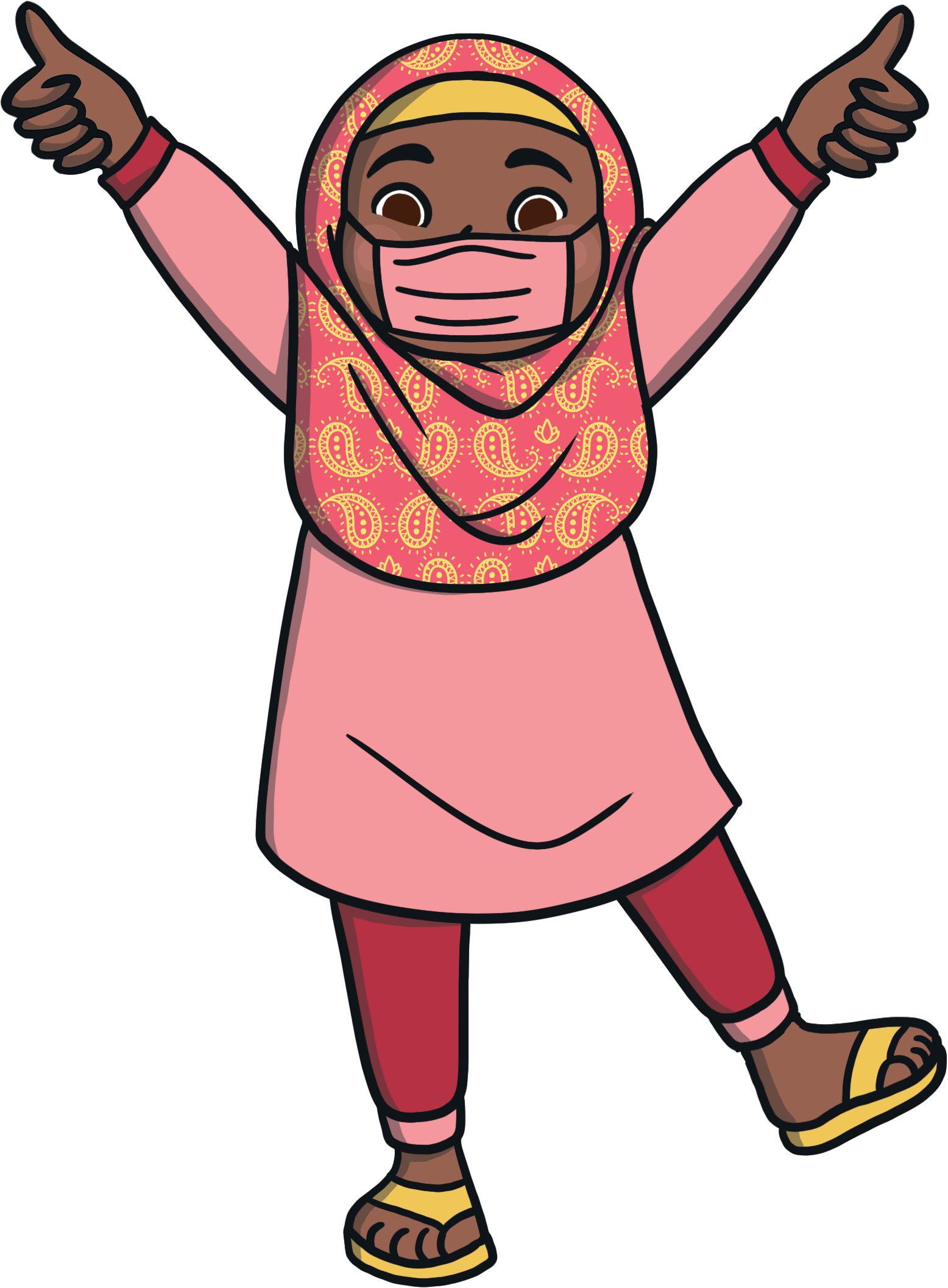 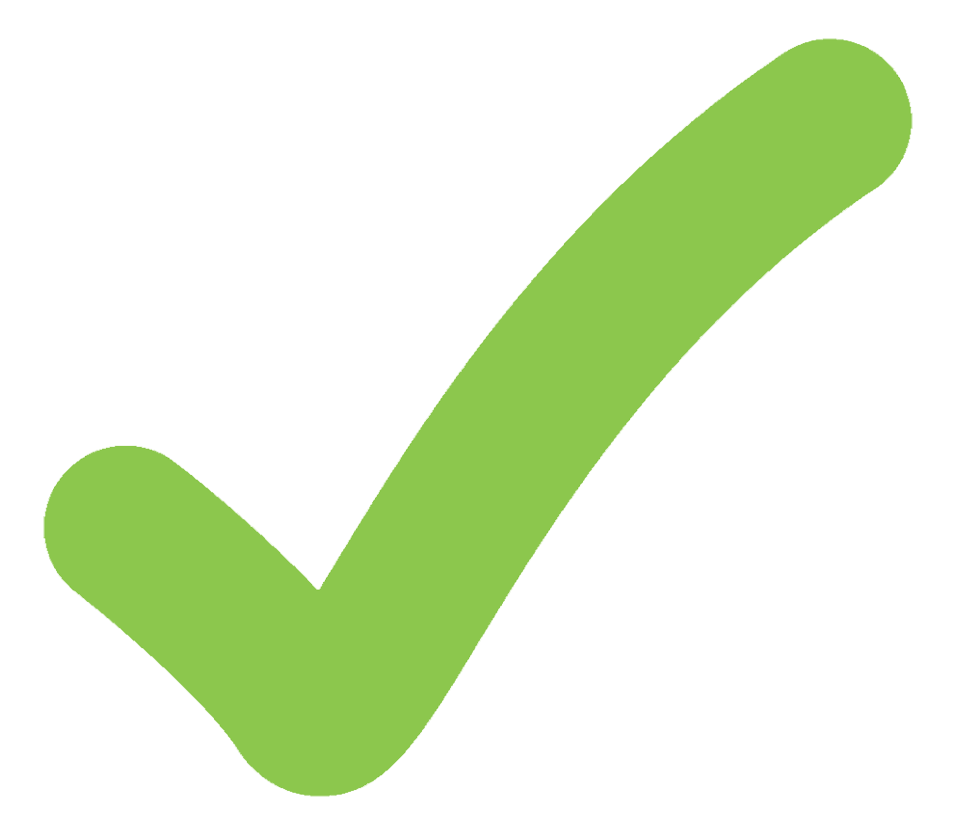 I do not wear my mask like this.
This will not keep me or other people safe.
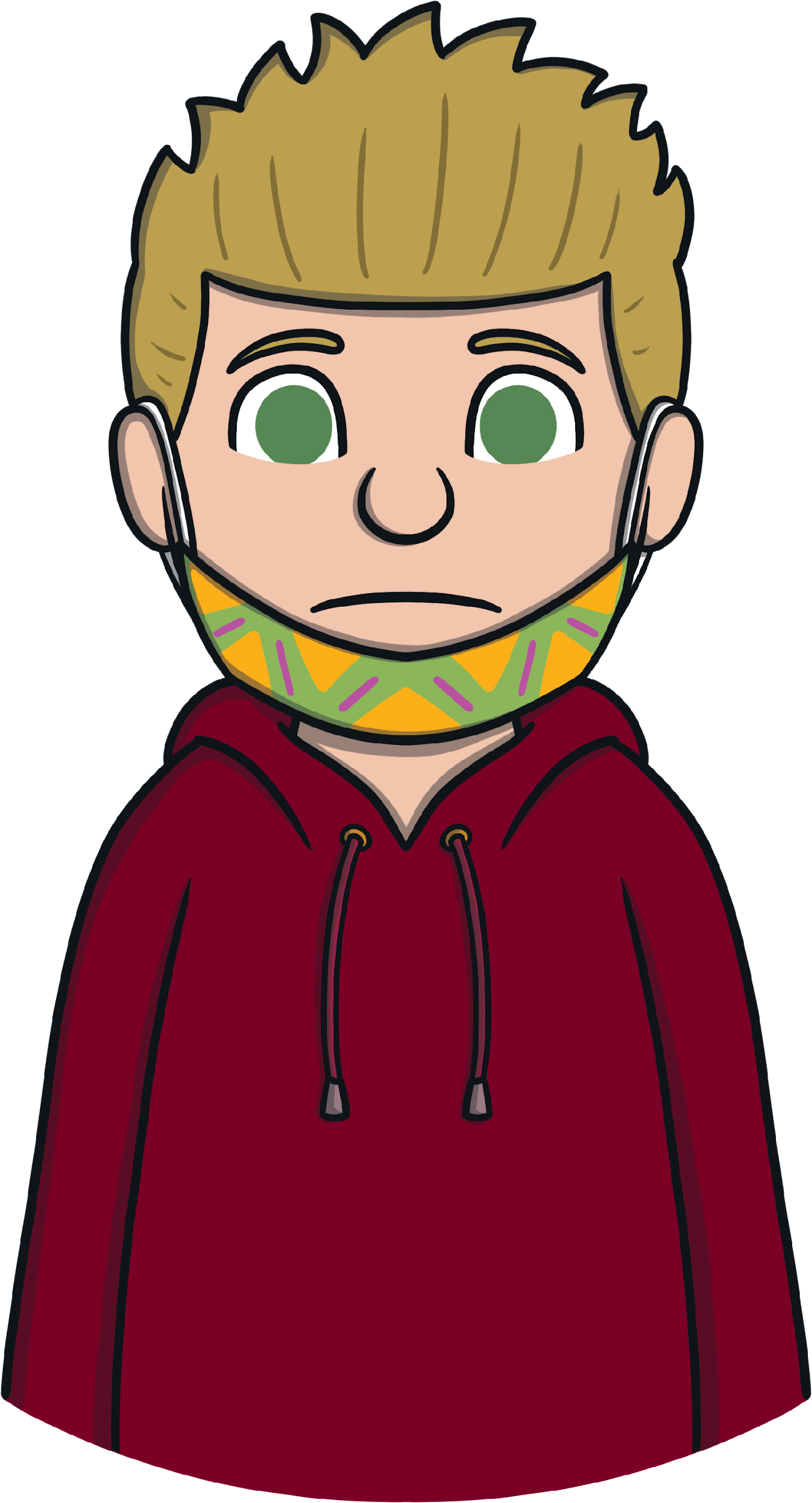 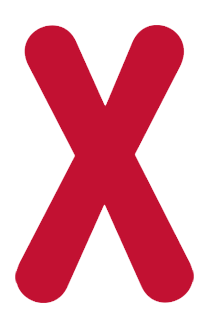 I do not touch my face or mask.
If I do touch my face or mask, I must wash or sanitise my hands.
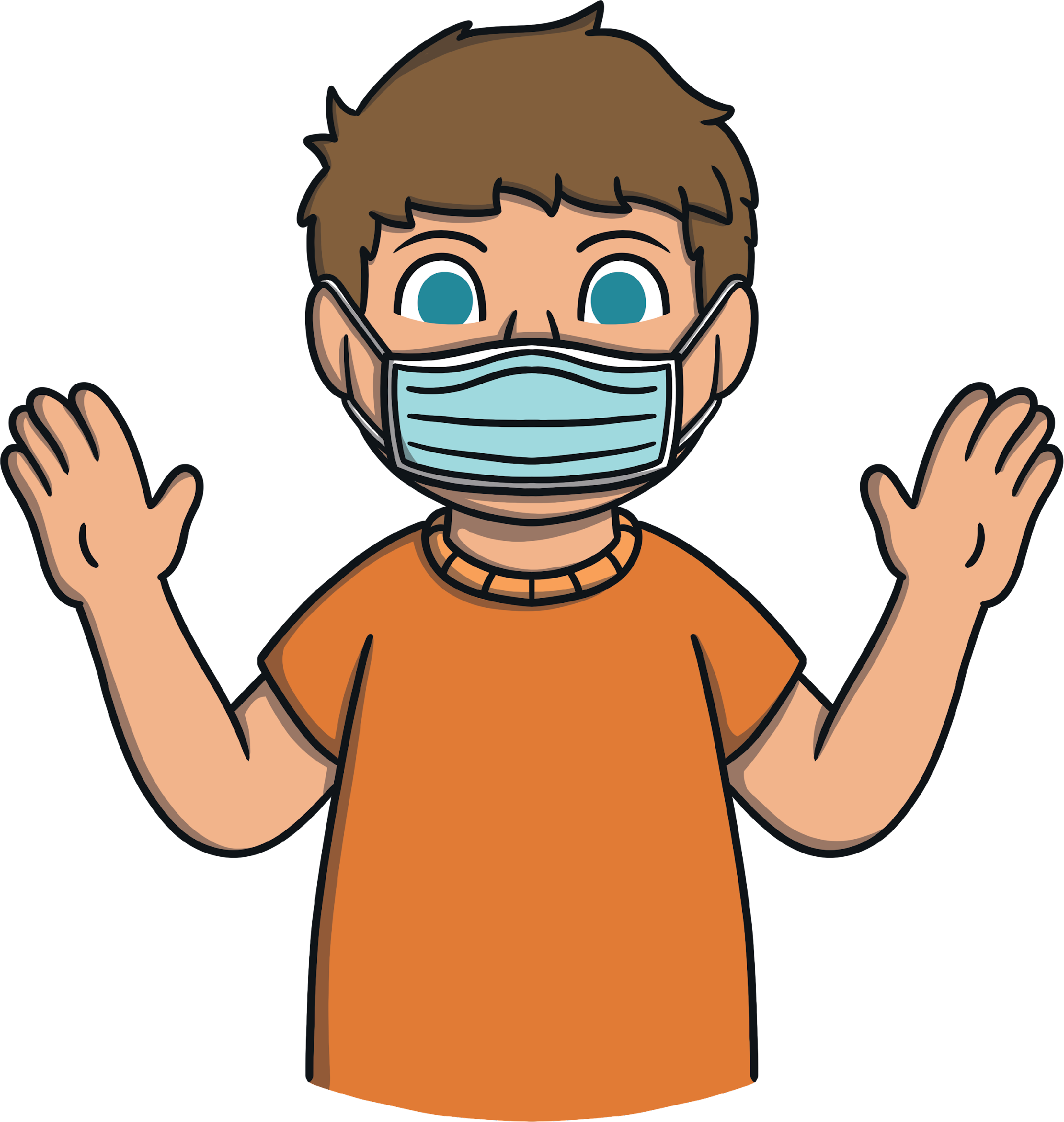 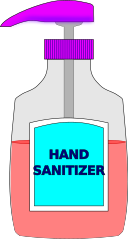 When I am eating,I can place my mask in a bagto be kept clean.
At the end of the day, I can throw my mask away if it is disposable, or have it washed.
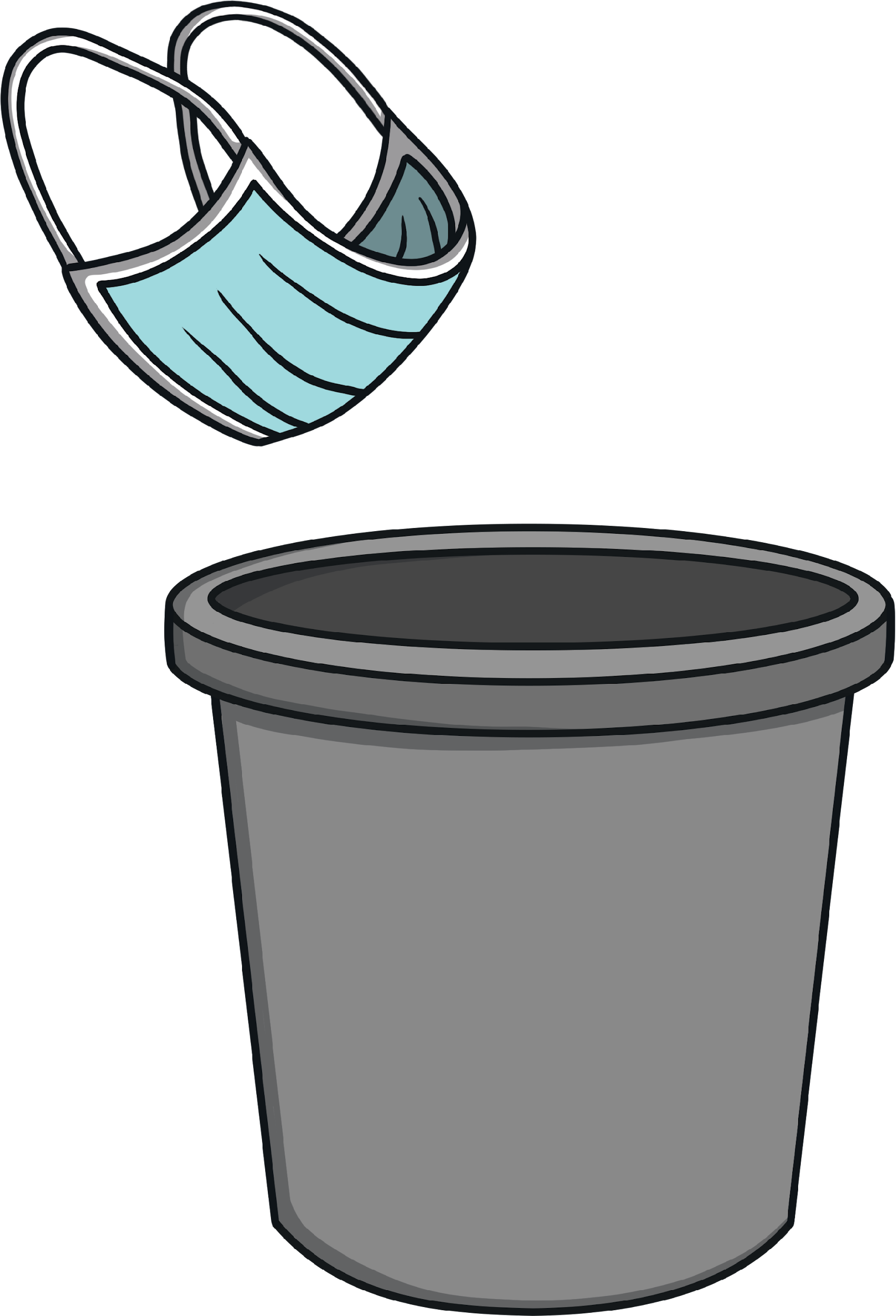 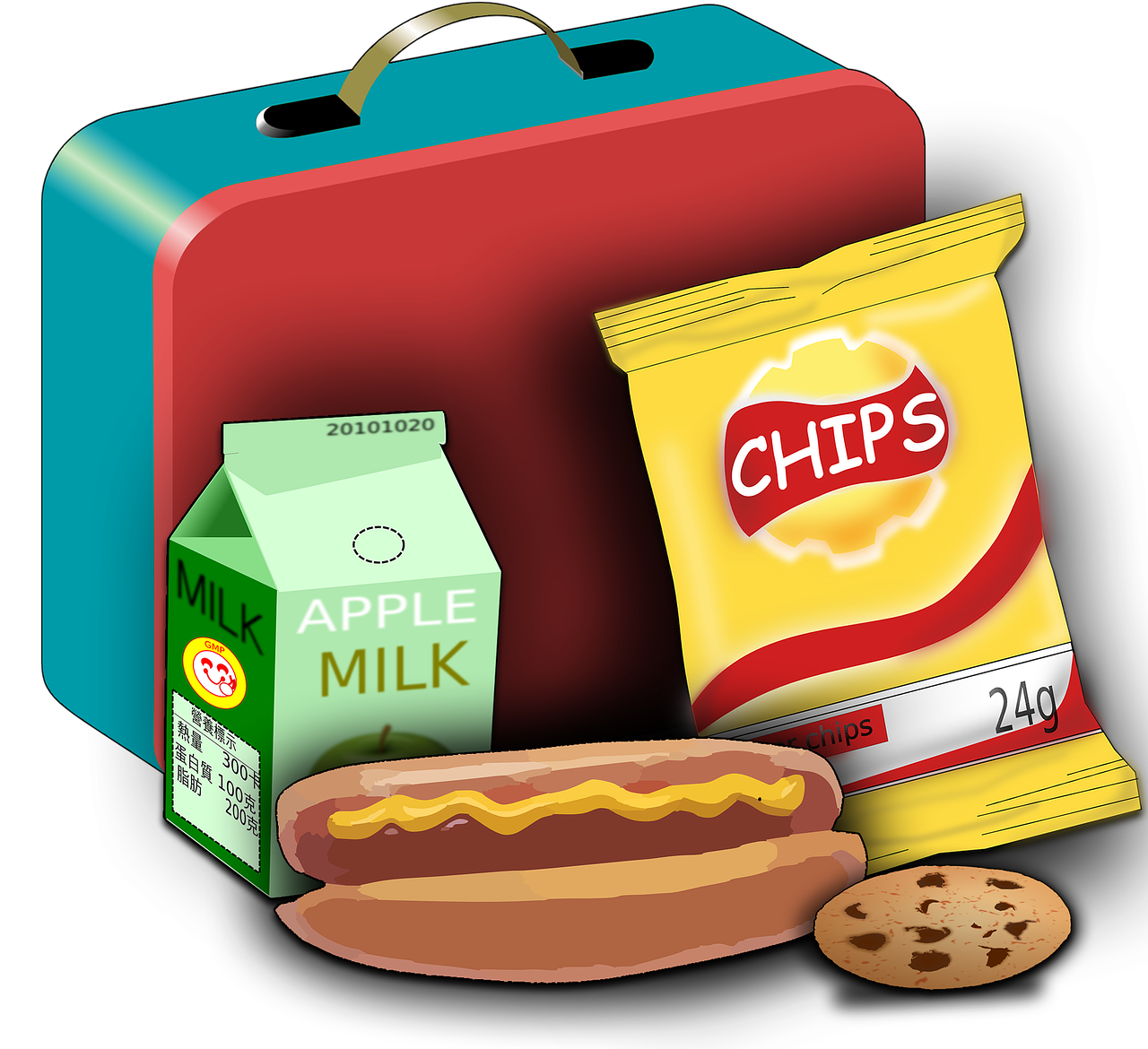 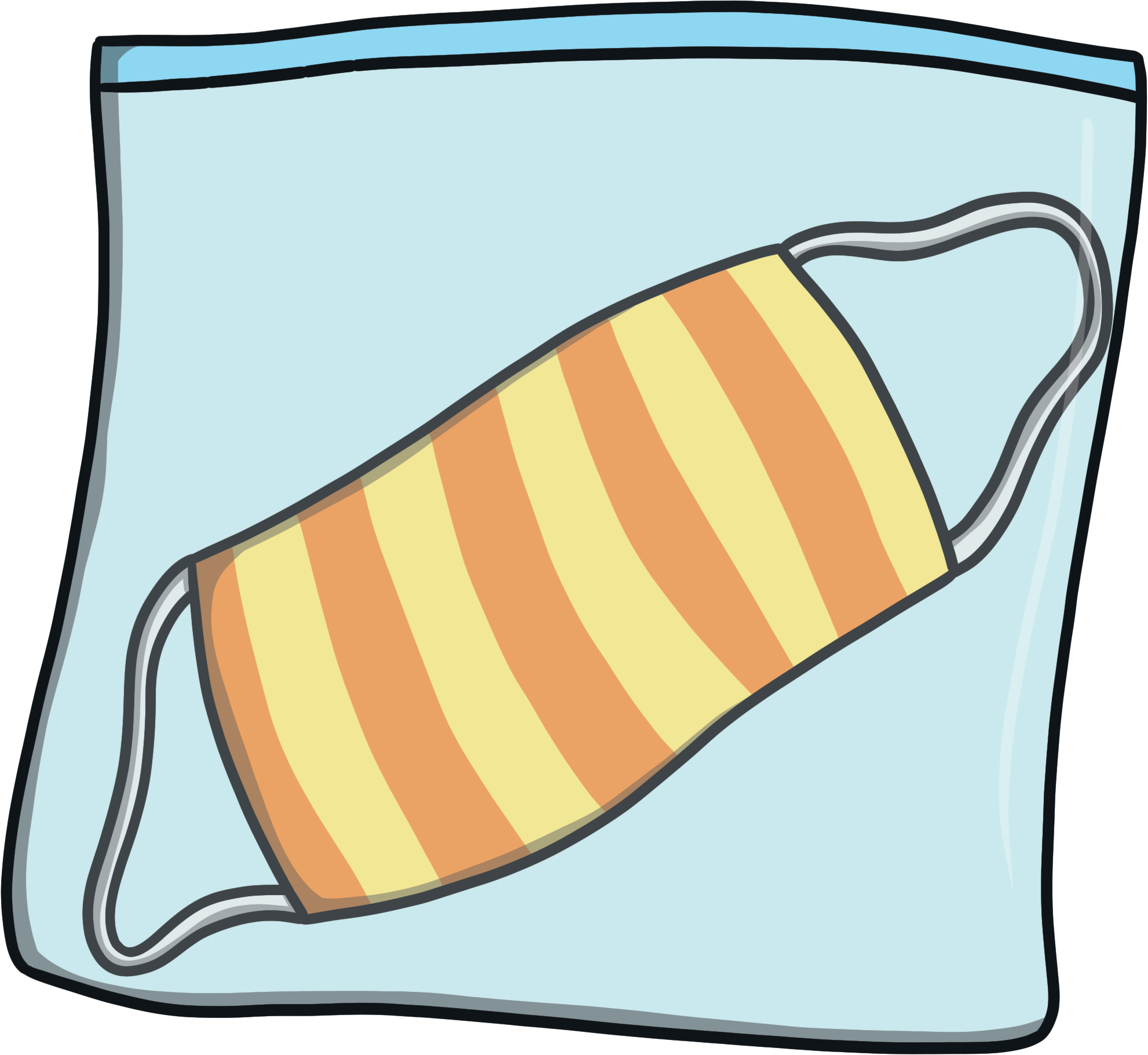 Welcome back to school!
Things will be a bit different for a while, 
but it’s great that we can all be back together!